Suomen verotus selkokielellä
Mitä sanat tarkoittavat?
Vero: pakollinen maksu, jonka valtio kerää yhteiskunnan palveluita varten

Veroprosentti: osuus, jonka työnantaja ottaa palkasta ja välittää Verohallinnolle

Verohallinto: kerää verot ja tekee verotuksen, antaa ohjeita verotuksesta
2
18.1.2023
Mitä sanat tarkoittavat?
Esitäytetty veroilmoitus: kooste koko vuoden tuloistasi ja vähennyksistäsi

Verotuspäätös: lopulliset verotiedot, joiden perusteella saat rahaa takaisin (veronpalautus)tai joudut maksamaan lisää veroa (jäännösvero)

Ansiotulo: esimerkiksi palkka

Progressiivinen verotus: mitä vähemmän saat tuloja,sitä pienempi on veroprosenttisi
3
18.1.2023
Miksi veroja kerätään?
Veroilla maksetaan esimerkiksi
terveydenhoitoa 
koulutusta
päivähoitoa
opiskelua
maanpuolustusta
yhteisiä rakennuksia, esimerkiksi uimahalleja.
4
18.1.2023
Sinäkin maksat veroa
Kaikkien tuotteiden ja palveluiden hintoihin sisältyy arvonlisävero (ALV).
Ansiotuloista maksetaan tuloveroa. Ansiotuloja ovat esimerkiksi
työstä saatu palkka
opintotuki
eläkkeet
työttömyyspäivärahat
yrittäjän ansiotulo-osuus. 
Jos saat esimerkiksi vuokratuloa tai osinkoa, maksat niistä pääomatuloveroa.
5
18.1.2023
Miten verotus toimii?
Saat vuoden 2023 aikana tuloja, joista maksat veroa (ennakonpidätys)
Tammikuu 2023: saat verokortin
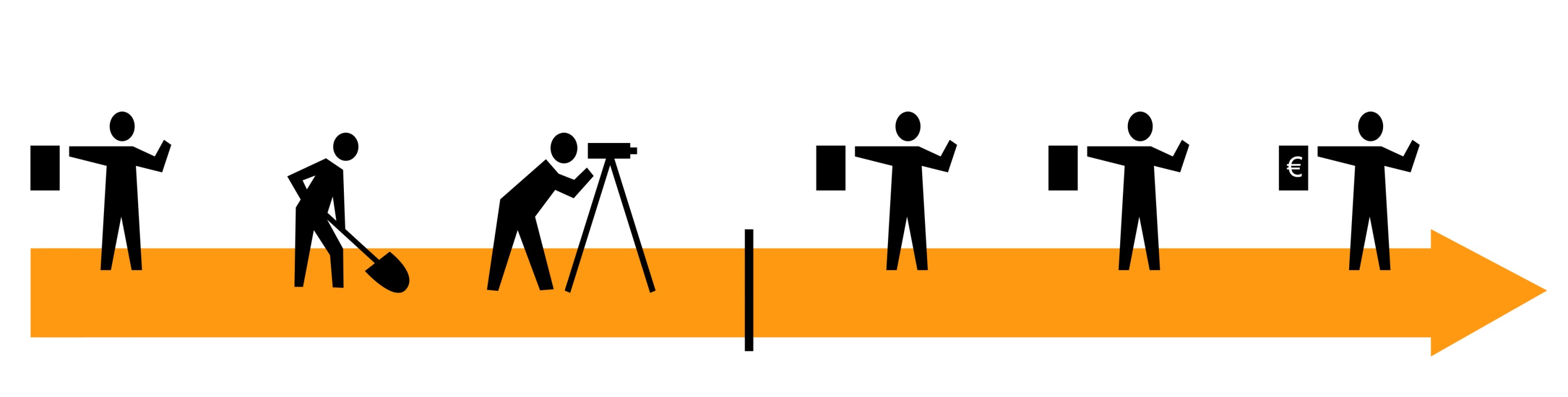 2023
2024
Huhtikuu 2024: 
saat esitäytetyn veroilmoituksen vuoden 2023 tuloista– tarkista ja korjaa
Kesäkuu - lokakuu 2024: 
saat uuden verotuspäätöksen,
jos korjaat veroilmoitusta
Elokuu - joulukuu 2024: 
saat veronpalautusta
tai maksat jäännösveroa. Veronpalautuspäivän tai jäännösveron eräpäivän näet verotuspäätöksestäsi.
6
18.1.2023
Verokortti
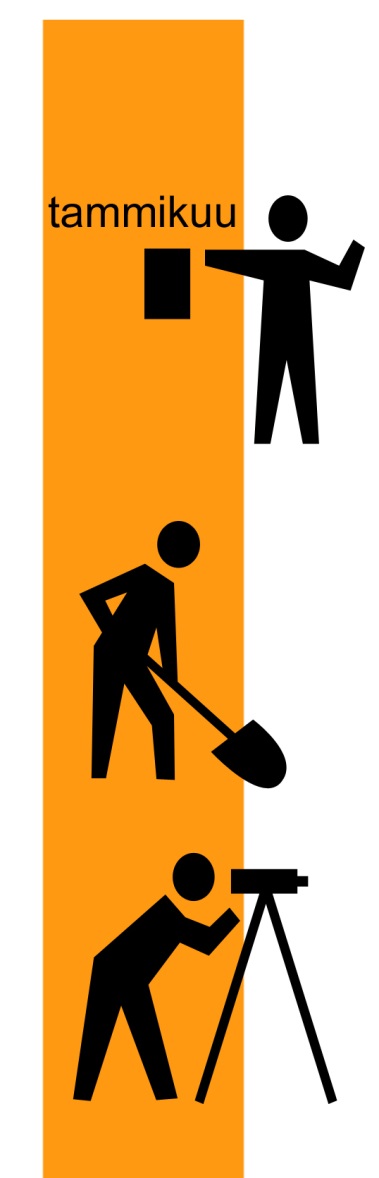 Tarvitset verokortin, jos saat palkkaa tai muita tuloja. 

Verokorttiin on merkitty veroprosentti. Anna verokortti tai sen kopio työnantajalle.Verokortista työnantaja näkee,paljonko palkasta täytyy ottaa veroa.

Saat verokortin Verohallinnolta vuosittain tammikuussa.
2023
7
18.1.2023
Verokortti
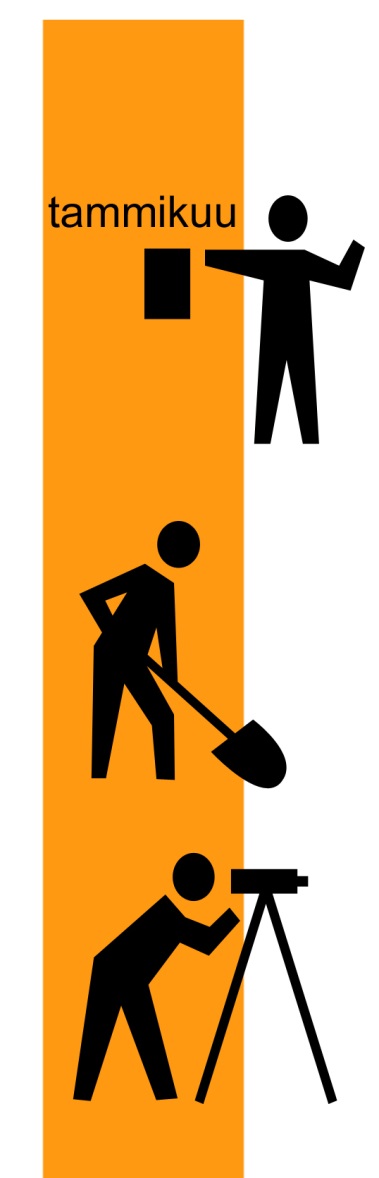 Hanki uusi verokortti, jos palkkasi tai muut tulosi muuttuvat vuoden aikana.

Saat uuden verokortin verkosta (vero.fi/omavero)

Voit myös soittaa numeroon 029 497 000tai käydä verotoimistossa.
2023
8
18.1.2023
Kuva verokortista
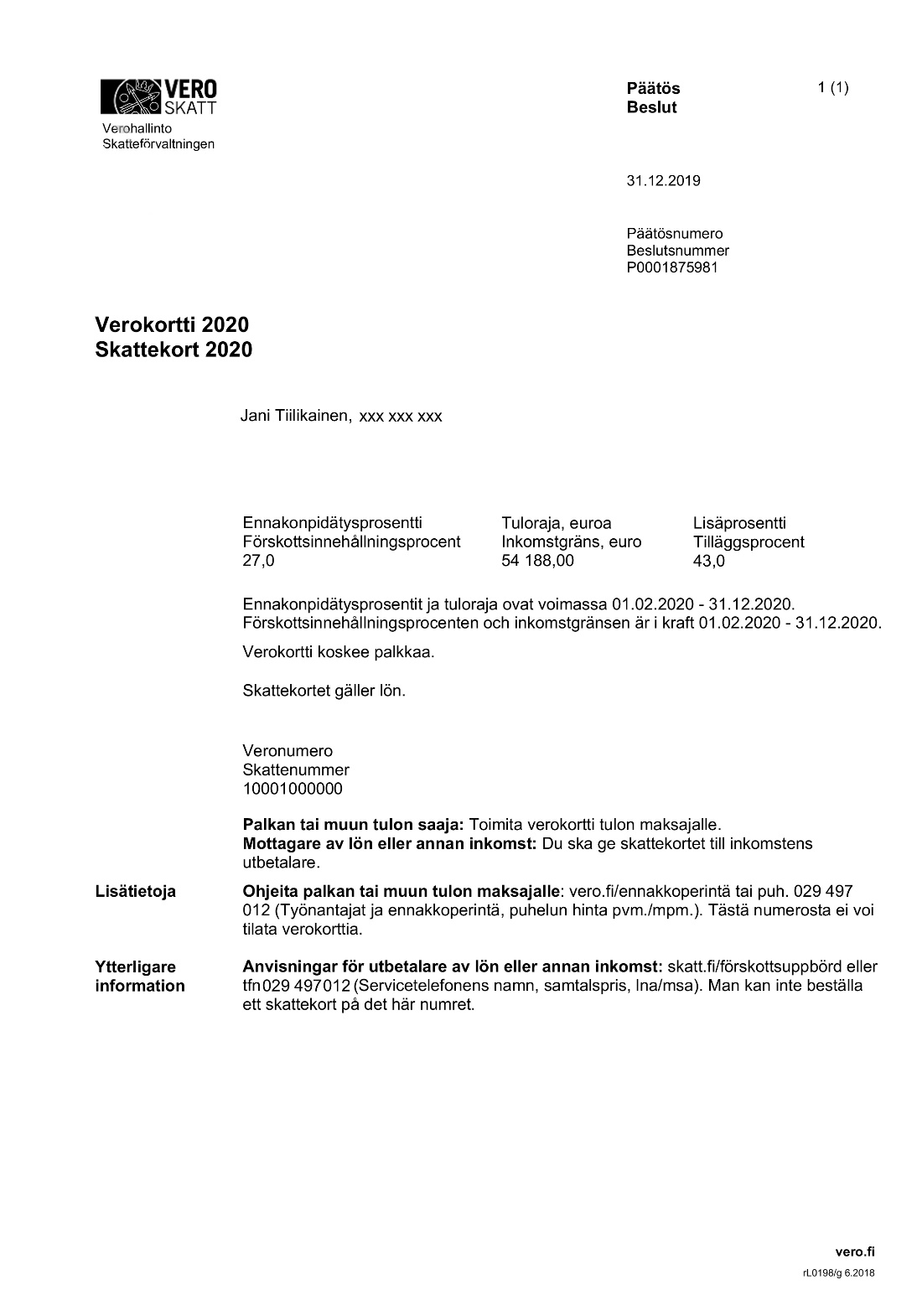 Jos saamasi palkat ylittävät tulorajan, 
työnantaja ottaa palkasta veroa lisäprosentin mukaan.
Veroprosentti
= paljonko työnantaja ottaa palkasta veroa
Tulorajaan on laskettu palkat ja lomarahat. Seuraa palkkojen määrää ja muuta verokorttia tarvittaessa.
9
18.1.2023
Esitäytetty veroilmoitus
2024
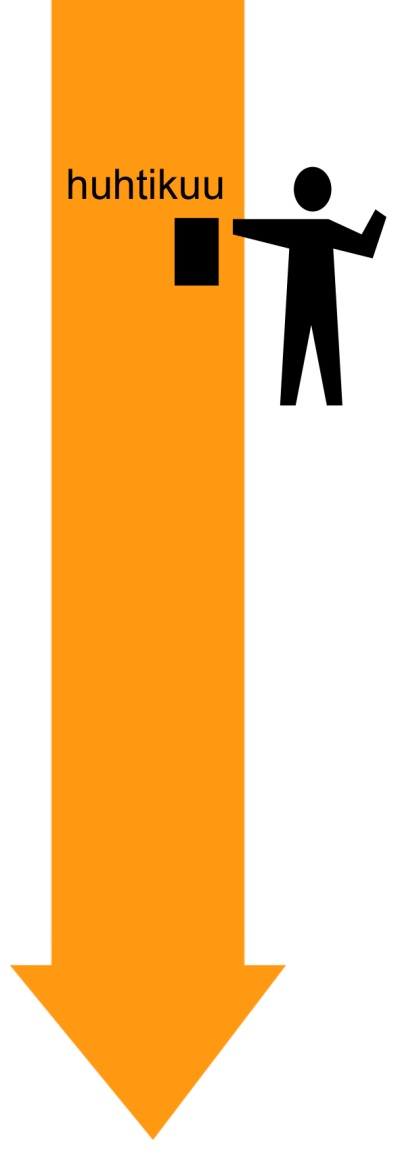 Saat esitäytetyn veroilmoituksenpostitse keväällä. Se näkyy myös OmaVero-palvelussa.

Veroilmoituksessa on valmiina palkkatietoja ja vähennyksiä. 

Siihen on laskettu, saatko veronpalautusta vai pitääkö sinun maksaa lisää veroja.
10
18.1.2023
Esitäytetty veroilmoitus
2024
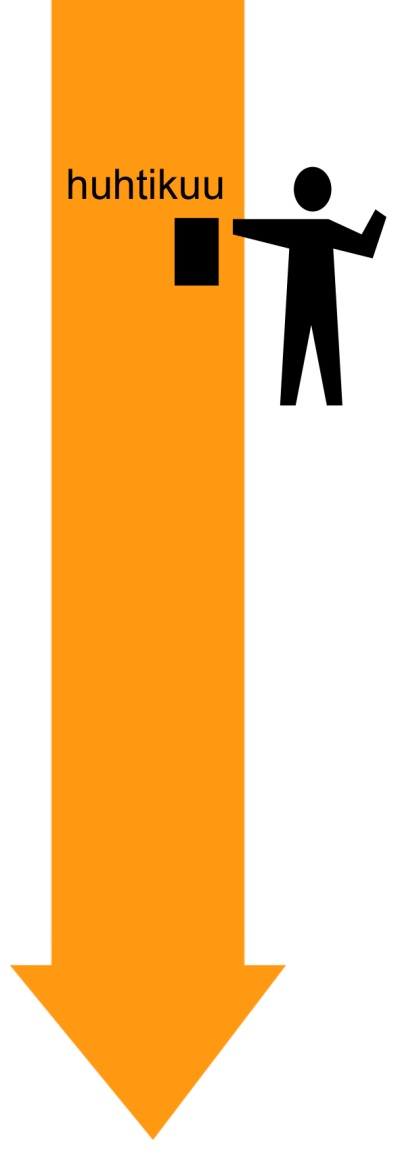 Sinun täytyy tarkistaa kaikki tiedot.

Jos tiedot ovat oikein, sinun ei tarvitse tehdä mitään.

Jos ilmoituksessa on tietoja väärin tai osa tiedoista puuttuu,  korjaa tiedot.Korjaukset voit tehdä OmaVero-palvelussa tai paperilomakkeilla.
11
18.1.2023
Kuva veroilmoituksesta
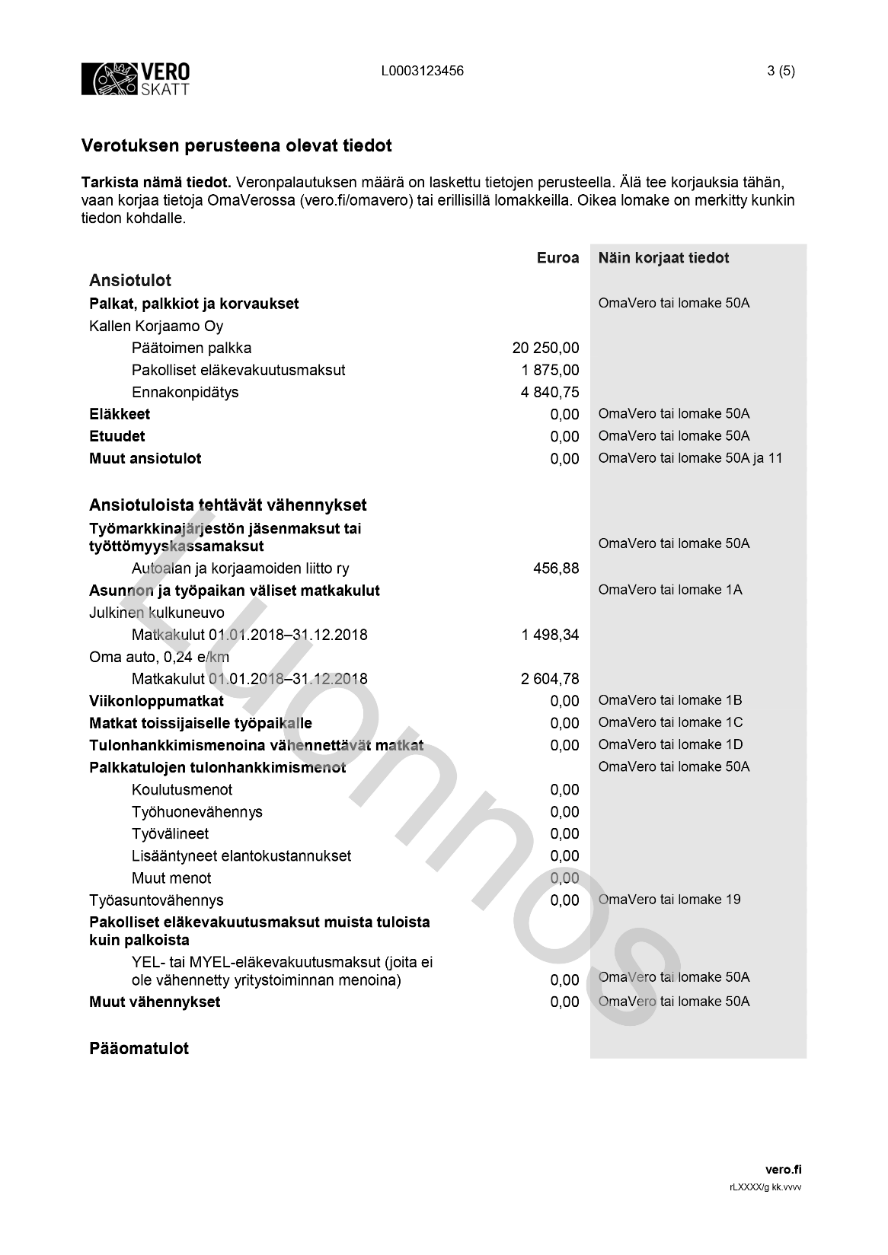 Veronpalautuksen tai jäännösveron määrä ja maksupäivä
Tarkista, että 
tulot ja vähennykset 
ovat oikein
Päivä, jolloin korjaukset pitää viimeistään tehdä
12
18.1.2023
OmaVero-palvelu
Voit täydentää ja korjataveroilmoitusta helposti verkkopalvelussa
OmaVero-palvelu (vero.fi/omavero)
Tee korjaukset viimeistään veroilmoitukseesi merkittynä päivänä.

Jos et voi käyttää verkkopalvelua, ilmoita tiedot paperilomakkeilla.Oikea lomake näkyy veroilmoituksestasi.
13
18.1.2023
Verotuspäätös
2024
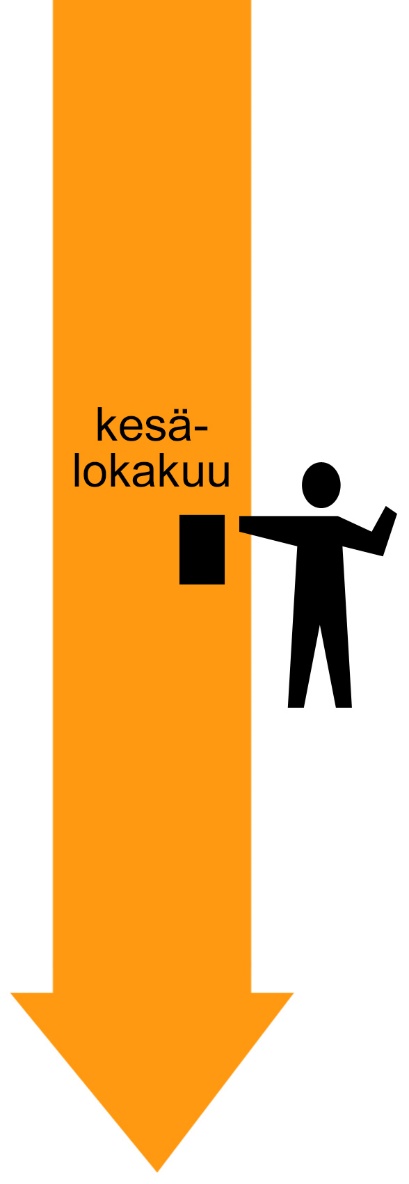 Esitäytetyn veroilmoituksen mukana saat verotuspäätöksen. 
Jos korjattavaa ei ole, keväällä tullut verotuspäätös on lopullinen.
Jos sinä korjaat tai Verohallinto korjaa tietoja, saat uuden verotuspäätöksen.
Päätöksestä näet, saatko veronpalautusta vai joudutko maksamaan jäännösveroa.
Säilytä verotuspäätös.
14
18.1.2023
Veronpalautus ja jäännösvero
2024
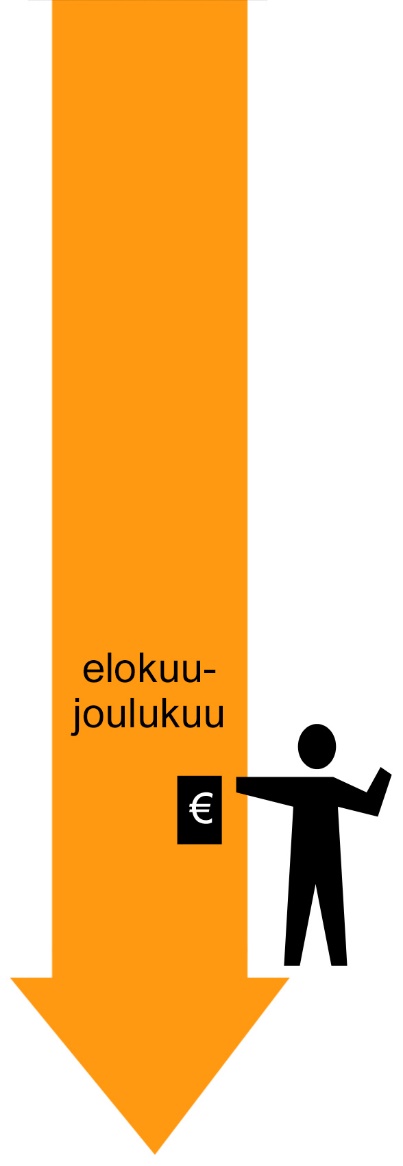 Jos olet vuoden aikana maksanut liikaa veroja, saat seuraavana vuonna veronpalautusta.
Ilmoita tilinumero veronpalautusta varten (vero.fi/omavero)
Jos olet maksanut veroja liian vähän,joudut maksamaan lisää veroa (jäännösvero).
Saat maksutiedot verotuspäätöksen mukana.
15
18.1.2023
Verotuksessa voi tehdä vähennyksiä
Voit tehdä vähennyksiä, jotka pienentävät maksettavaa veroa. 
Saat vähentää verotuksessa esimerkiksiasunnon ja työpaikan väliset matkakulut.

Verohallinto tekee osan vähennyksistä automaattisesti. 
Tietyt vähennykset sinun täytyy vaatia itse, esimerkiksi matkakuluvähennys tai kotitalousvähennys.
16
18.1.2023
Verotuksessa voi tehdä vähennyksiä
Voit ilmoittaa vähennyksetjo uutta verokorttia tilatessasi tai kun korjaat veroilmoitustasi.

Lue lisää vähennyksistä (vero.fi)
17
18.1.2023